Hukum Pidana
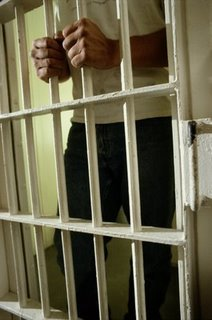 Hukum Pidana
Pidana berati penderitaan. Penjatuhan sanksi Pidana berarti penjatuhan sesuatu penderitaan kepada subjek hukum atas terjadinya perbuatan pidana.
Hukum Pidana masuk dalam kategori hukum publik mengingat sifatnya yang memaksa dari alat kelengkapan negara
Hukum Pidana
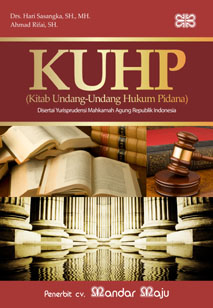 Azas-azas Hukum Pidana:
Azas Legalitas: 
Nullum delictum noela poena siena previa lege poenali: Tidak ada satu perbuatan dapat dipidana kecuali atas kekuatan aturan perundang-undangan pidana yang telah ada sebelum perbuatan itu dilakukan 
(Ps.1 ay. 1 KUHP)
Hukum Pidana
azas ini mengandung pengertian bahwa peraturan perundang-undangan pidana tidak dapat berlaku surut. Perbuatan yang dapat dijatuhi sanksi pidana hanyalah perbuatan yang telah diatur oleh peraturan peraturan pidana.
Hukum Pidana
Azas Teritorial (Pasal 2 KUHP): bahwa hukum pidana hanya dapat diberlakukan pada perbuatan-perbuatan pidana yang dilakukan dalam wilayah teritorial sebuah negara.
Azas ini dapat diberlakukan kpd pelaku tindak pidana baik warna negaranya maupun warga negara asing, kecuali bagi mereka yang memiliki kekebalan diplomatik
Hukum Pidana
Azas Nasional Aktif: bahwa hukum pidana diterapkan kpd para WNI yang melakukan tindak pidana di luar wilayah Republik Indonesia. (pasal 3 KUHP)
Hukum Pidana
Alasan Penghapus pidana:
Alasan pemaaf: bahwa perbuatannya dimaafkan karena pelaku dianggap tidak  dapat mempertanggungjawabkannya dengan alasan gila (Ps.44 KUHP)
Alasan pembenar: bahwa tindakannya dibenarkan karena merupakan upaya untuk mempertahankan diri (Ps.49 KUHP)